Surveillance Technology Working Group 
Meeting #244.26.2022
CITY OF SYRACUSE
Agenda
Cyclomedia - Right of Way Imaging (Discuss Public Comments)
Discussion on Cyclomedia Technology
Vote on Cyclomedia (Right of Way Imaging)
Brief update on Surveillance Tech Working Group Website
Coming Up
Questions
CITY OF SYRACUSE
Review
Past Decisions
Fotokite: Aerial UAS allowing for different perspectives during crisis response. Not exempt, will go through the process.
Press Release out, done with public comment period
Public comments received, received comments from SPD
Recommendation was sent to the Mayor
Vacant Lot Monitoring: Sensor that detect changes in a scene to monitor lots for dumping. Not exempt, will go through the process.
Press Release out, done with public comment period
Public comments received, waiting for updated data from the requesting department
Community Asset Tracker: Camera with machine learning algorithm to identify objects within the city. 
Assessed pilot, documentation provided
COPS: Cameras strategically placed around the city to aid in policing
Exempted
CITY OF SYRACUSE
Review
Current Decisions
Samsara: Fleet management technology 
Assessed in previous session
Public comment period completed
Recommendation was sent to the Mayor on 2/01
Mayor Walsh stated that he read the read the groups recommendations, and is in agreement with a  qualified approval, and is in agreement with the importance of putting in appropriate policies and procedures.
Flock Safety/ALPRs: Street cameras that capture vehicle plates.
Assessed in previous session
Public comment period completed
The Work Group heard from SPD Officers on 1/25/22 for more information regarding this.
The STWG created guidelines for ALPR Use and this was recommended to the mayor with the stipulations written on 3/11/22.
CITY OF SYRACUSE
Review
Internal Norms
Attendance:
If members have unjustified absences for three meetings in a three month time period, the Surveillance Team Working Group (STWG) Coordinators will reach out to the member.
The working group is required to have at least 50% of all members present before we hold a recommendation vote.
Of those present at least 40% should be non-city staff.

External Participants:
Outside participants should request permission before-hand to the API team.
The API team will inform the STWG before meetings if there will be outside participants joining the group.

Documentation for Community Review: 
The notes from the STWG Sessions will be posted to the STWG Website after the meetings.  

Letter of Commitment:
Is effective for one year, and is to be sent out annually.
View Attendance and Guest Norms
Review
Service Level Agreements (SLAs)
2 - 6 Weeks 
(10 - 30
Business Days)
Every 2 Weeks 
(10 Business Days)
2 Weeks 
(10 Business Days)
2 Weeks 
(10 Business Days)
Initial submission to determination of surveillance
Short duration meeting to vote on technology exemptions
Public comment period:
Issuance of press release 
Council meeting

(*) For now public input will be received via a Google Form and in the future will be on the new website.
Submission of finalized form (by dept.) to time of recommendation. 

Group will individually research; departments will get follow-up questions; group to vote yes/no;  and submit recommendation.
CITY OF SYRACUSE
Cyclomedia - New Request
Cyclomedia - Update
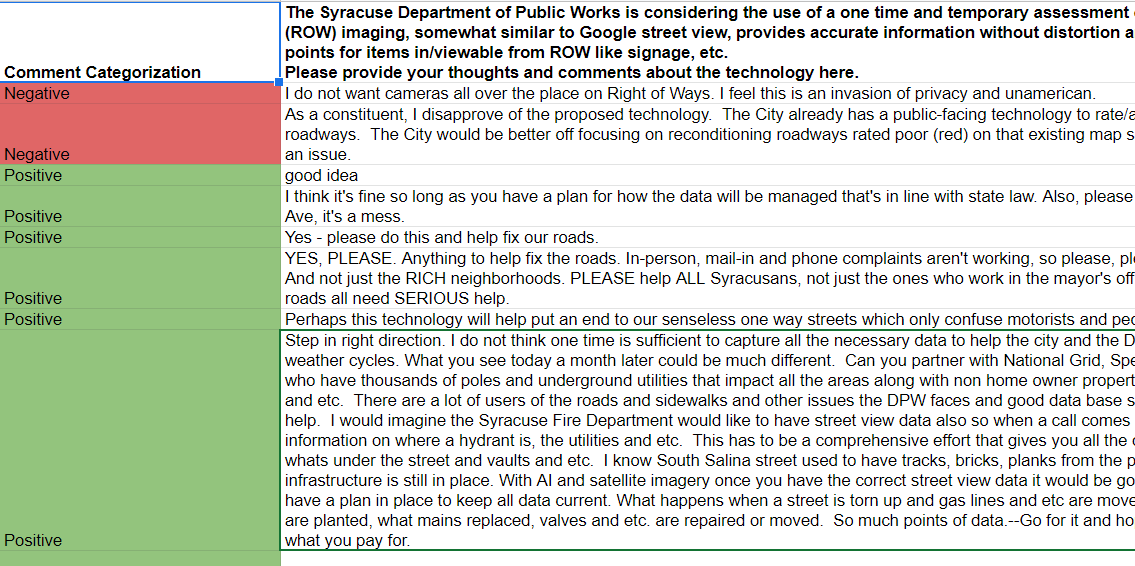 Cyclomedia public comments can be viewed: HERE
CITY OF SYRACUSE
Cyclomedia
Discussion

Should the City adopt this technology?
Any remaining questions?
Cyclomedia
Votes
Cyclomedia
Votes
STWG Website Update
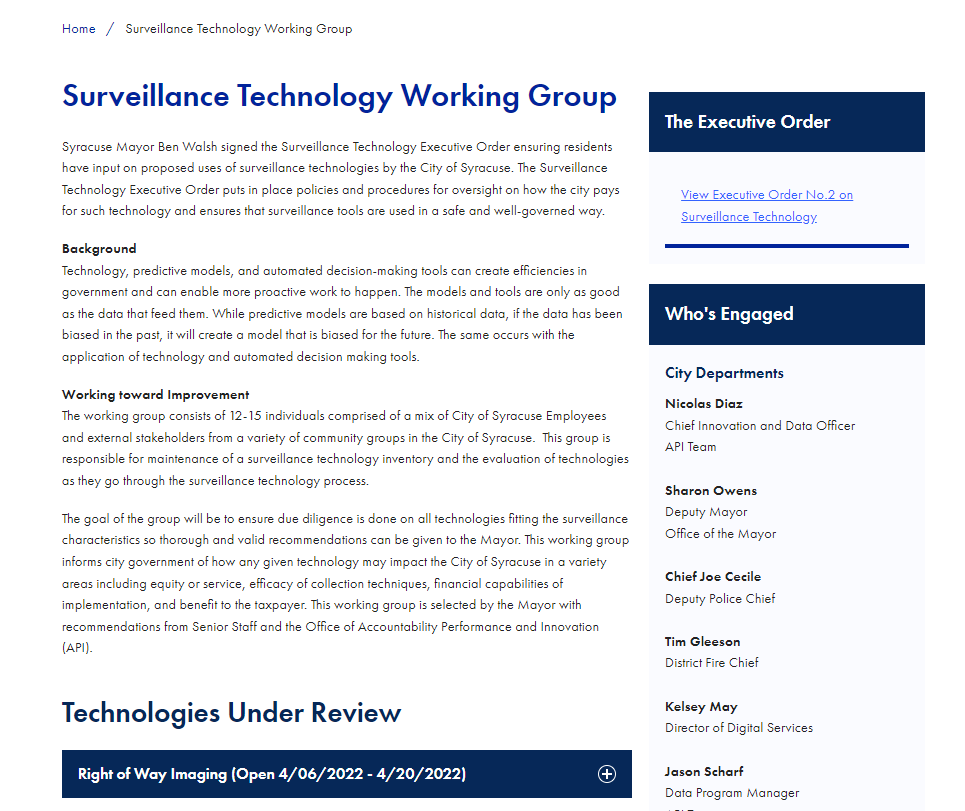 Posted list of current members
Final recommendations for technologies
Posting meeting minutes and Powerpoint slides 
Including more information when we have public comment
Can be viewed HERE
CITY OF SYRACUSE
Membership Commitment Letter
Letter of Commitment:
Please complete and sign your 2022 STWG Membership Commitment Letter
Link to the PDF of this is HERE
Coming Up
Technology Audit
Presenting the Surveillance Technology Working Group Long Term Plan to the Group
Continue reviewing technology requests as they are received
Introductions
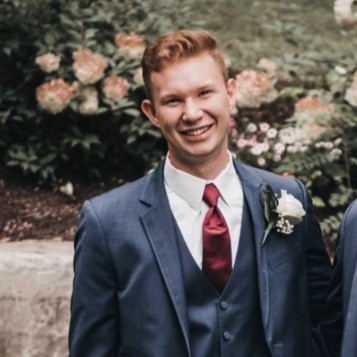 Dan Brown, 
MBA Analytics Student at Le Moyne College
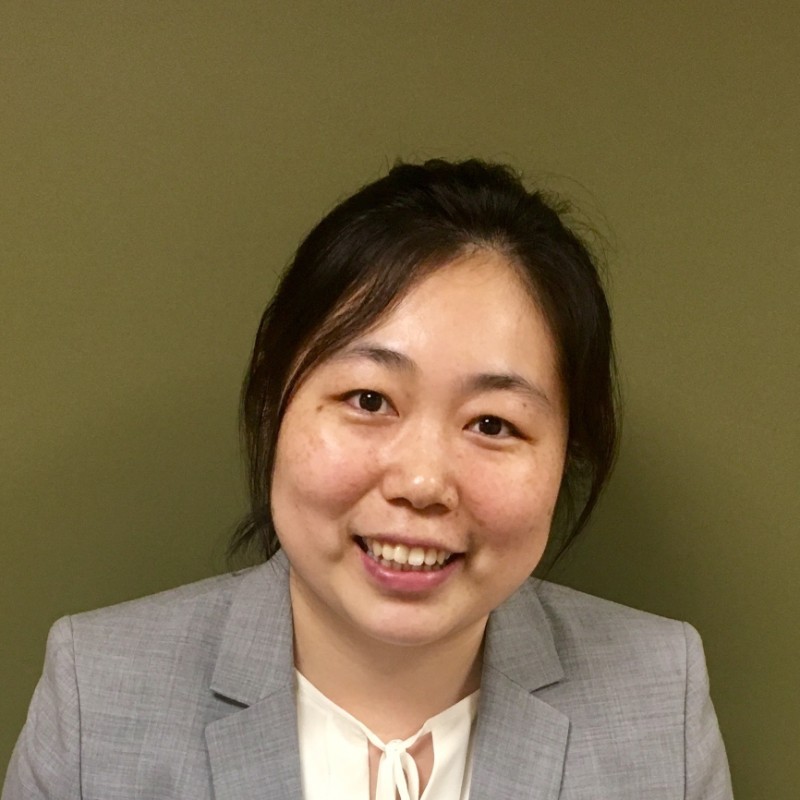 Dr. Yue Han, 
Assistant Professor of Information Systems at Le Moyne College
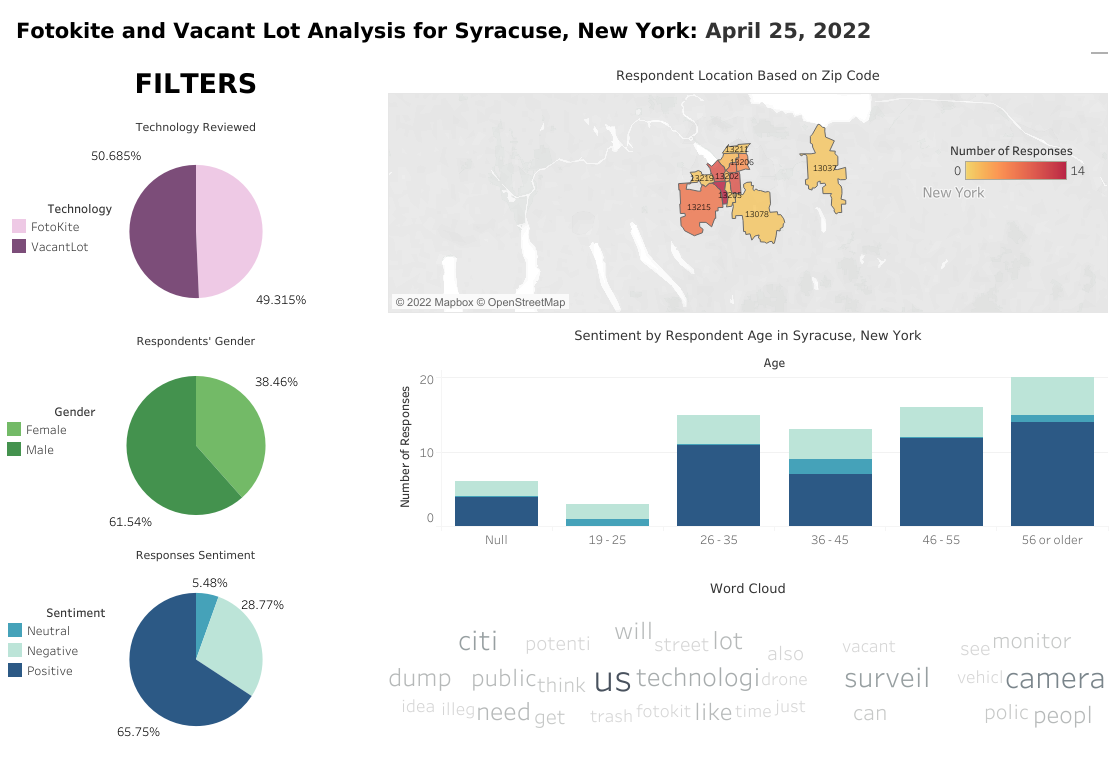 Dashboard can be explored: HERE
Cyclomedia - Update
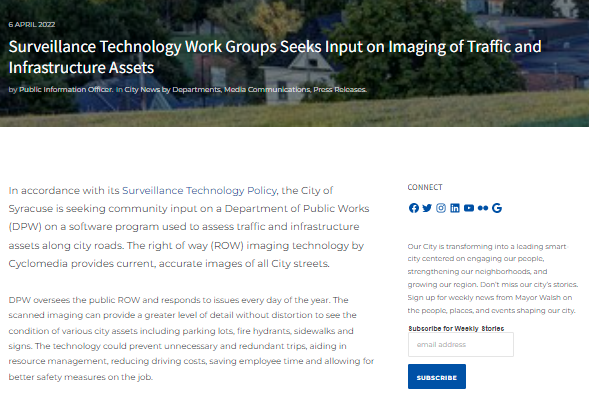 Cyclomedia Press Release was put out on 4/06/2022 for Public Comment Period - HERE
Form can be accessed HERE
CITY OF SYRACUSE
Questions
?
CITY OF SYRACUSE